Spectral Approaches to Nearest Neighbor Search
Alex Andoni

Joint work with:	Amirali Abdullah
			Ravi Kannan
			Robi Krauthgamer
Nearest Neighbor Search (NNS)
Motivation
Generic setup:
Points model objects (e.g. images)
Distance models (dis)similarity measure
Application areas: 
machine learning: k-NN rule
speech/image/video/music recognition, vector quantization, bioinformatics, etc…
Distance can be: 
Hamming,	Euclidean, 				 edit distance, Earth-mover distance, etc…
Primitive for other problems
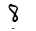 000000
011100
010100
000100
010100
011111
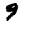 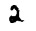 000000
001100
000100
000100
110100
111111
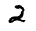 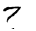 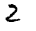 Curse of dimensionality
Approximate NNS
NNS algorithms
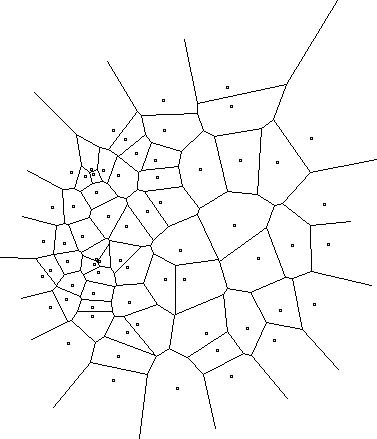 It’s all about space partitions !

Low-dimensional
[Arya-Mount’93], [Clarkson’94], [Arya-Mount-Netanyahu-Silverman-We’98], [Kleinberg’97], [Har-Peled’02],[Arya-Fonseca-Mount’11],…

High-dimensional
[Indyk-Motwani’98], [Kushilevitz-Ostrovsky-Rabani’98], [Indyk’98, ‘01], [Gionis-Indyk-Motwani’99], [Charikar’02], [Datar-Immorlica-Indyk-Mirrokni’04], [Chakrabarti-Regev’04], [Panigrahy’06], [Ailon-Chazelle’06], [A-Indyk’06], [A-Indyk-Nguyen-Razenshteyn’14], [A-Razenshteyn’14]
6
Low-dimensional
7
High-dimensional
8
Practice
Data-aware partitions
optimize the partition to your dataset
PCA-tree [S’91, M’01, VKD’09]
randomized kd-trees [SAH08, ML09]
spectral/PCA/semantic/WTA hashing [WTF08, CKW09, SH09, YSRL11]
9
Practice vs Theory
Data-aware projections often outperform (vanilla) random-projection methods
But no guarantees (correctness or performance)

JL generally optimal [Alo’03, JW’13]
Even for some NNS regimes! [AIP’06]
Why do data-aware projections outperform random projections ?

Algorithmic framework to study phenomenon?
10
Plan for the rest
Model 
Two spectral algorithms
Conclusion
11
Our model
12
Model properties
13
14
Tool: PCA
Principal Component Analysis
like SVD
Top PCA direction: direction maximizing variance of the data
15
Naïve attempt via PCA
16
1st Algorithm: intuition
Extract “well-captured points”
points with signal mostly inside top PCA space
should work for large fraction of points
Iterate on the rest
17
Iterative PCA
18
Analysis of PCA
19
Closeness of subspaces ?
20
Wedin’s sin-theta theorem
21
Additional issue: Conditioning
After an iteration, the noise is not random anymore!
Conditioning because of selection of points (non-captured points)

Fix: estimate top PCA subspace from a small sample of the data

Might be purely due to analysis
But does not sound like a bad idea in practice either
22
Performance of Iterative PCA
23
2nd Algorithm: PCA-tree
Closer to algorithms used in practice
24
2 algorithmic modifications
Centering:
Need to use centered PCA (subtract average)
Otherwise errors from perturbations accumulate
Sparsification:
Need to sparsify the set of points in each node of the tree
Otherwise can get a tight cluster:
not enough variance in signal
lots of noise
25
Analysis
26
Wrap-up
Why do data-aware projections outperform random projections ?

Algorithmic framework to study phenomenon?
27
Post-perspective
Can data-aware projections help in worst-case situation?

Data-aware LSH provably better than classic LSH
	[A-Indyk-Nguyen-Razenshteyn’14], [A-Razenshteyn]
Overall improve performance almost quadratically
But not based on (spectral) projections
random data-dependent hash function

Data-aware projections for LSH ?
Instance-optimal partitions/projections?
28